מערכת שידורים לאומית
עצמים ופעולות על עצמים לבגרותהנדסת תוכנה
שם המורה: אריאל קלפנר
מה נלמד היום
מהו תכנות מונחה עצמים ? 
מהי מחלקה ? 
מהו עצם ? 
תכונות של עצם
פעולות על עצמים.
מהו תכנות מונחה עצמים ?
תכנות מונחה עצמים
תכנות מונחה עצמים(תמ"ע) אובאנגלית – Object Oriented Programming (OOP)
גישה זו מקדמת את הרעיון של חלוקת קוד למשימות קטנות. לפי גישה זו על כל משימה קטנה אחראית יחידה שנקראת "עצם" או אובייקט.
תכנות מונחה עצמים
המשך...
כל עצם הוא יחידה סגורה ועצמאית הממלאת תפקיד מסוים. 
חלקים שונים בתוכנית רשאים לפנות לעצם ולבקש ממנו לצבע פעולה משימה מסוימת. 
התוכנית השלמה היא אוסף של עצמים המתקשרים ביניהם ופועלים אלו עם אלו.
מהו עצם ?
מהן תכונות של עצם ופעולות של עצם ?
מהו עצם ?
עצם (Object – אובייקט( הוא יחידה סגורה ועצמאית.
לכל עצם יש תכונות המגדירות אותו (attributes).
ופעולות (שיטות  - methods) המייצגות את התנהגותו.
איברי מחלקה
תכונות
פעולות
איברי מחלקה
חושבים עצמים...
חשיבה על עצמים היא חשיבה טבעית.
כל דבר בעולם הסובב אותנו הוא למעשה עצם.
בואו נראה...
חושבים עצמים...
תכונות
פעולות
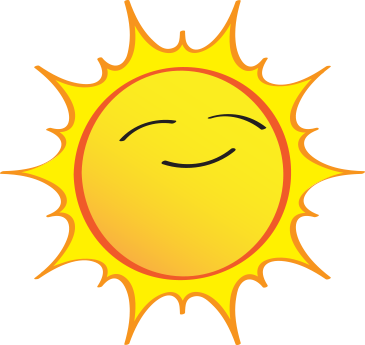 שמש היא עצם
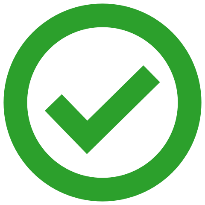 חושבים עצמים...
תכונות
פעולות
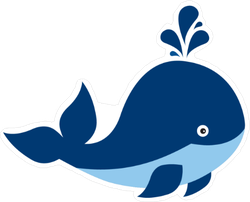 לוויתן הוא עצם
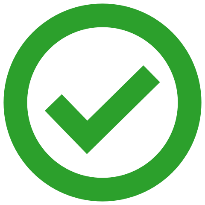 חושבים עצמים...
תכונות
פעולות
חשבון
בנק
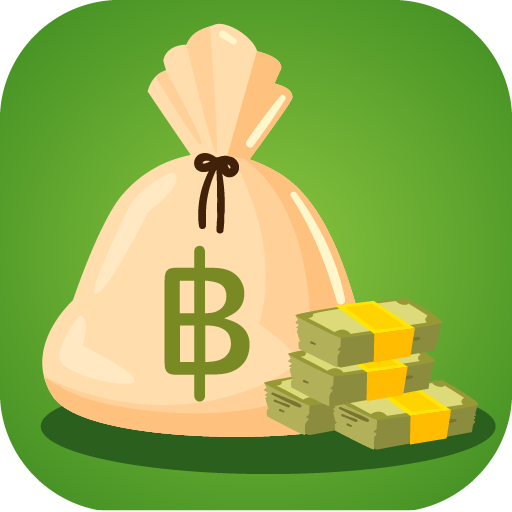 לא ניתן לראות אותו או לגעת בו
חשבון בנק הוא עצם מופשט
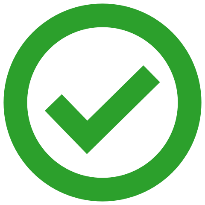 חושבים עצמים...
ומה בדבר שולחן ? 
האם גם הוא עצם ?
אפשר להגדיר לו תכונות למשל : צבע, אורך, רוחב, גובה, משקל
אבל פעולות...
חושבים עצמים...
בעתיד נראה שאפילו לעצם דומם כשולחן אפשר לייחס פעולות. 
למעשה ניתן להתייחס לכל פריט בעולם: חי, צומח, דומם, מופשט כאל עצם שאותו מאפיינות תכונות ופעולות.
תכונות של עצם
תכונות מתארות מצב.
לכל עצם תכונות שקובעות את מצבו.
כדי לתאר עצם מסוים נציין את תכונותיו ונפרט את הערכים של כל תכונה.
תכונות של עצם
תכונות
ערכים
דגם
פיאט
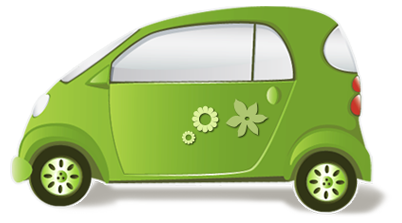 צבע
ירוק
מספר
רישוי
11-22
כל תכונה קיבלה ערך
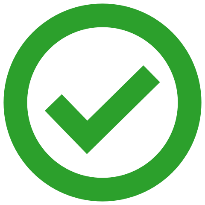 פעולות של עצם
פעולה שהעצם יודע לבצע.
פעולה של עצם יכולה לקבל ערכים.
פעולה של עצם יכולה להחזיר ערכים.
מוכר לכם ?
פעולות של עצם
נפעיל את הפעולה
נבקש מהמכונית לבצע
עצור ()
לעצור את המכונית
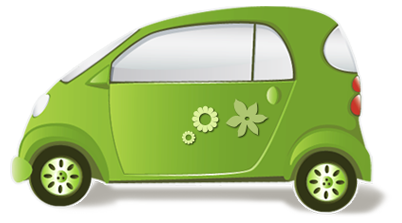 הדלק אורות ()
להדליק אורות
כבה אורות ()
לכבות אורות
המשימות בוצעו על ידי הפעולות
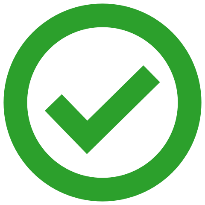 מחלקות ועצמים
בניה ושימוש במחלקה
מהי מחלקה ? מהו מופע ?
מחלקה (Class) תבנית שממנה ניתן ליצור עצמים מסוג מסוים, מטיפוס מסוים.
מופע של המחלקה (instance) עצם שנוצר לפי תבנית של מחלקה מסוימת.
מחלקה
הרשאת גישה
הכרזה על מחלקה
שם המחלקה
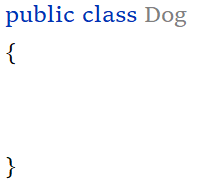 כותרת המחלקה (class heading)
כאן ייכתב גוף הפעולה
שם המחלקה יהיה שם משמעותי וייכתב באות גדולה. אם מורכבת מרצף של מילים כל מילה חדשה תתחיל באות גדולה ללא רווח.
לדוגמא: BigDog
מחלקה – הגדרת התכונות
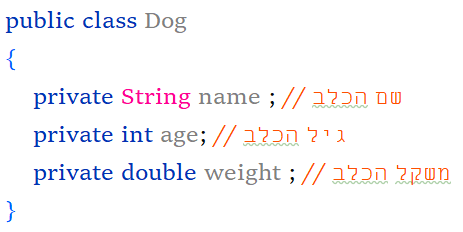 תיעוד התכונה
הרשאת גישה
טיפוס התכונה
הרשאת הגישה private מציינת שהתכונה היא מאפיין פרטי של המחלקה, ומונעת ממחלקות אחרות לשנות את ערכה או לקרוא להן ישירות.
מחלקה – פעולה בונה
הרשאת גישה
שם הפעולה
פרמטרים
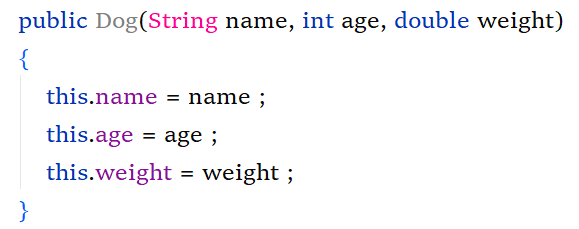 הפרמטר
התכונה
העצם הנוכחי
פעולה בונה שמה כשם המחלקה וכטיפוס הערך שהיא מחזירה.
כל תכונה מקבלת את הפרמטר המתאים לה.
איך יוצרים עצם חדש ?
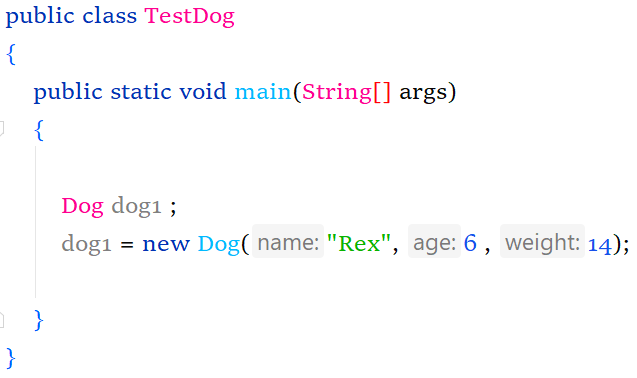 טיפוס העצם
שם ההפניה
שימוש בפעולה הבונה
שם ההפניה
הקצאת מקום בזיכרון ויצירת עצם חדש.
שימו לב הצהרה על עצם מתבצעת כבר בשלב ההידור בעוד ההקצאה של עצם חדש מתבצעת בעת ריצת התוכנית במחשב.
מה נקבל ?
Dog dog1
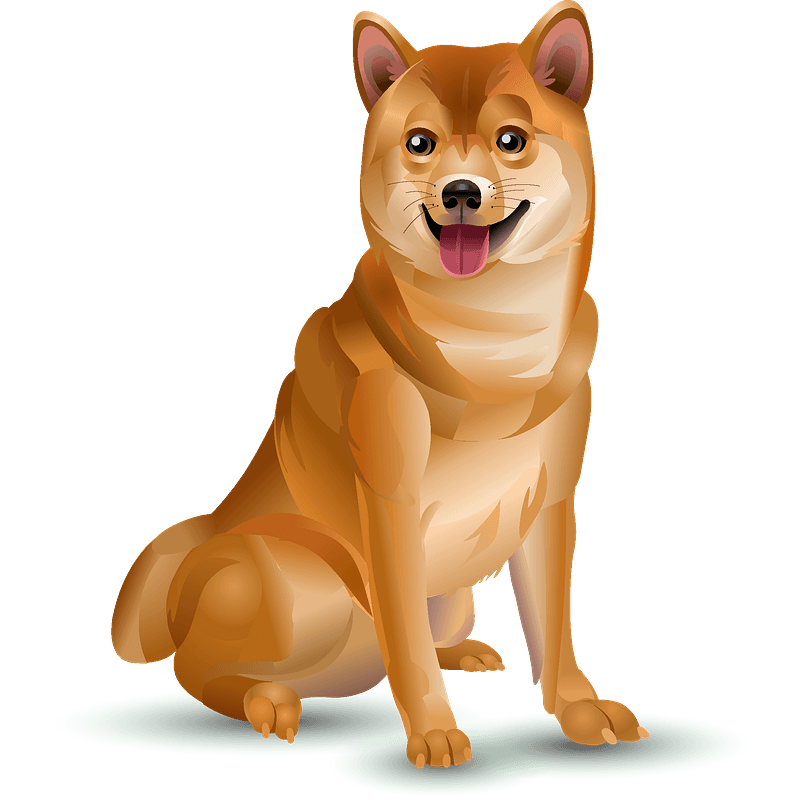 name: Rex
age: 6
weight: 14.0
איך יוצרים עצם חדש ?
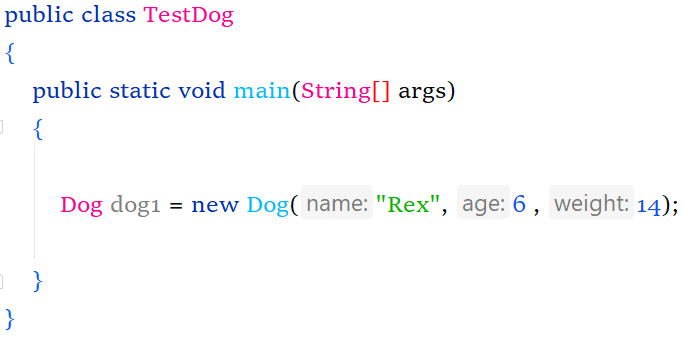 שם ההפניה
שימוש בפעלה הבונה
טיפוס העצם
הקצאת מקום בזיכרון ויצירת עצם חדש
מה נקבל ?
Dog dog1
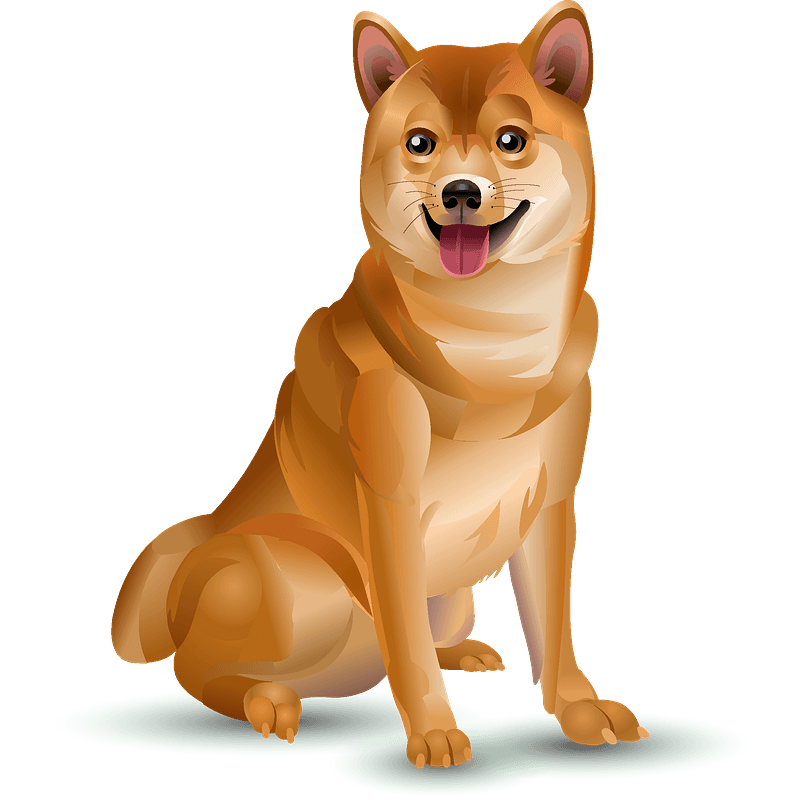 name: Rex
age: 6
weight: 14.0
איך יוצרים עצם חדש ?
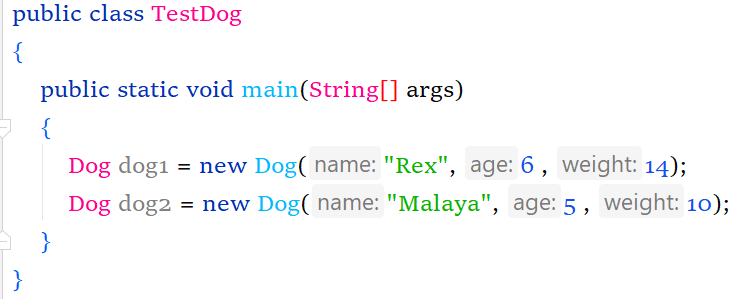 שימוש בפעלה הבונה
טיפוס העצם
שם ההפניה
הקצאת מקום בזיכרון ויצירת עצם חדש
מה נקבל ?
Dog dog1
Dog dog2
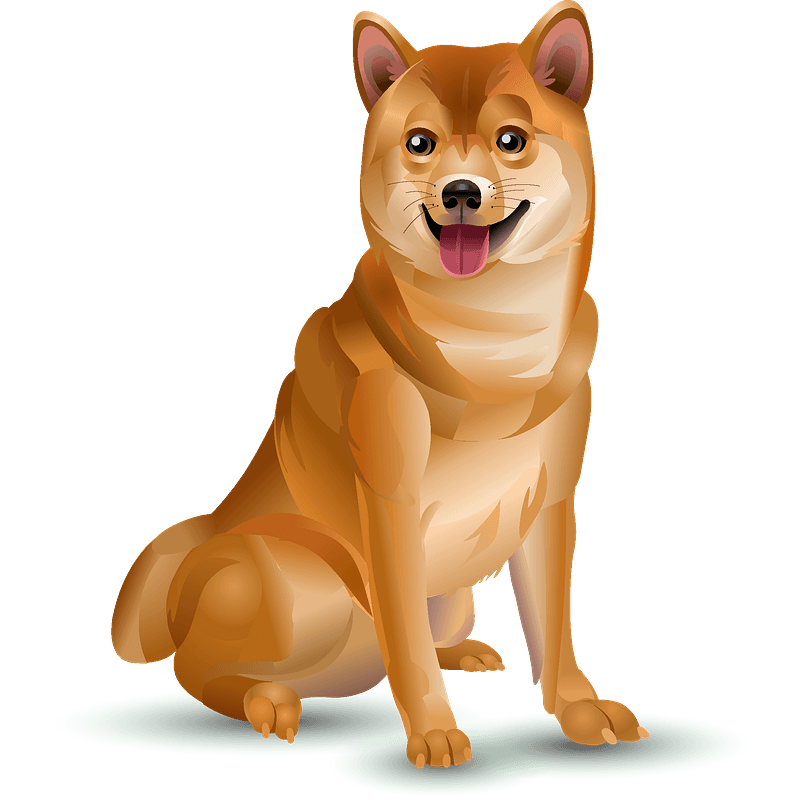 name: Malaya
name: Rex
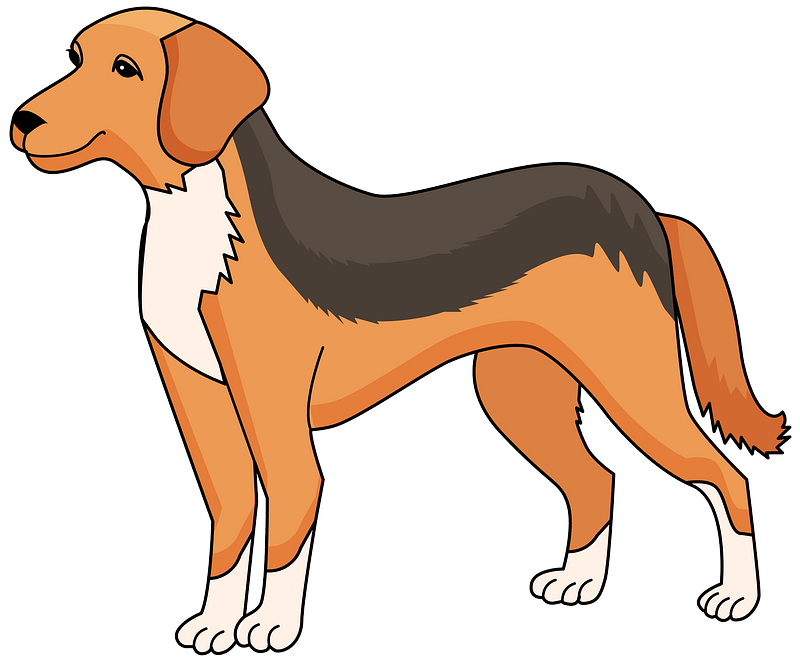 age: 5
age: 6
weight: 10.0
weight: 14.0
מחלקה – פעולה בונה ברירת מחדל
הרשאת גישה
שם הפעולה
אין פרמטרים
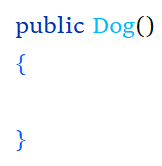 לפעמים נרצה לבנות פעולה בונה שאינה מקבלת ערכים.
פעולה בונה  כזו יכולה לא לקבל ערכים בכלל או לקבל ערכים על ידי המתכנת.
ב – Java קיים מנגנון המוסיף פעולה בונה ברירת מחדל ללא ערכים למקרה שהמתכנת שכח לכתוב פעולה בונה.
איך יוצרים עצם חדש ?
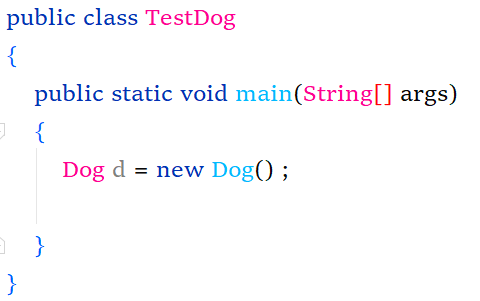 שימוש בפעלה הבונה
טיפוס העצם
שם ההפניה
הקצאת מקום בזיכרון ויצירת עצם חדש
מה נקבל ?
Dog d
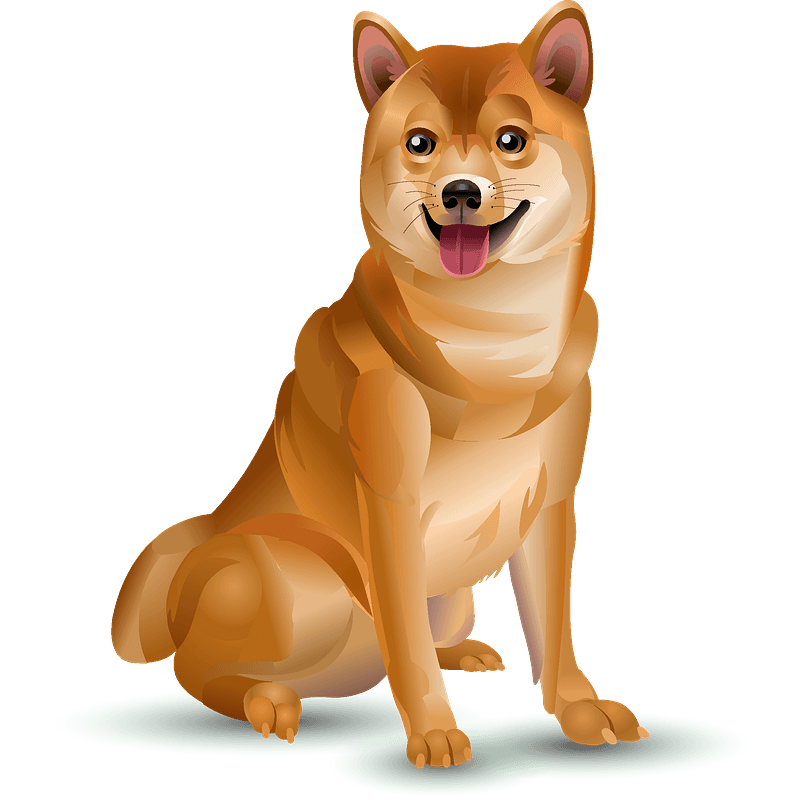 name: null
age: 0
weight: 0.0
שימו לב הערכים אותחלו לערכי ברירת המחדל בשפה.
מחלקה – פעולה בונה ברירת מחדל
הרשאת גישה
שם הפעולה
חלק מהפרמטרים
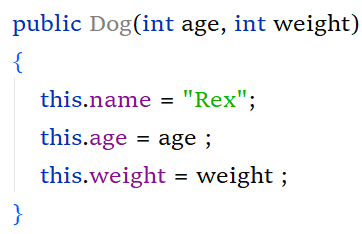 פעולה בונה ברירת מחדל המקבלת ערכים על ידי המתכנת.
איך יוצרים עצם חדש ?
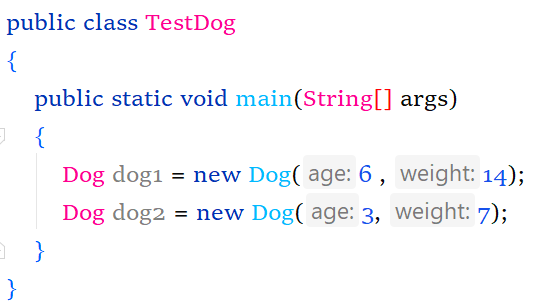 טיפוס העצם
הקצאת מקום בזיכרון ויצירת עצם חדש
שם ההפניה
שימוש בפעלה הבונה
מה נקבל ?
Dog dog1
Dog dog2
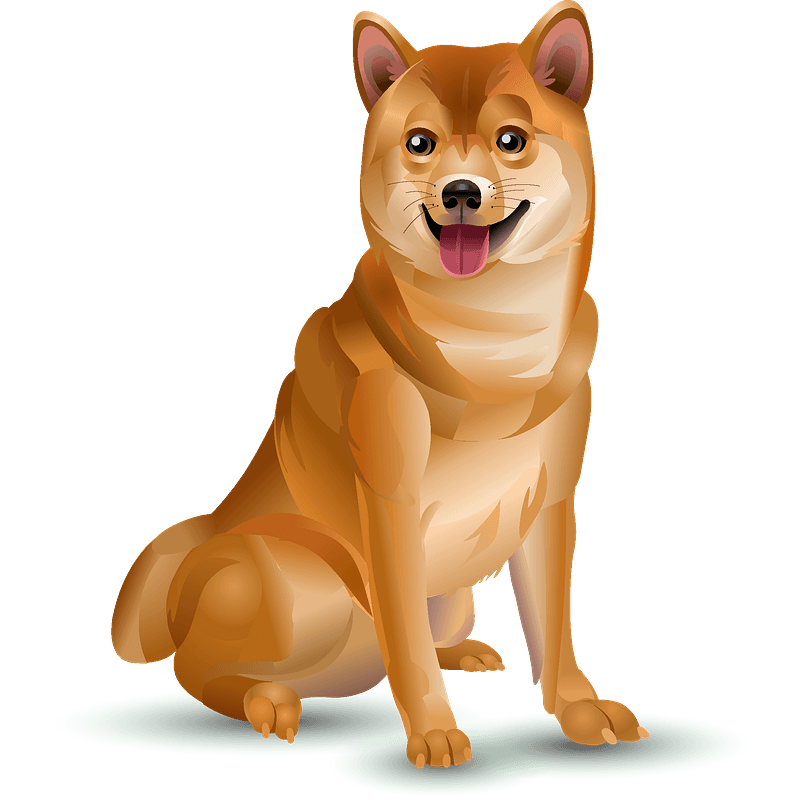 name: Rex
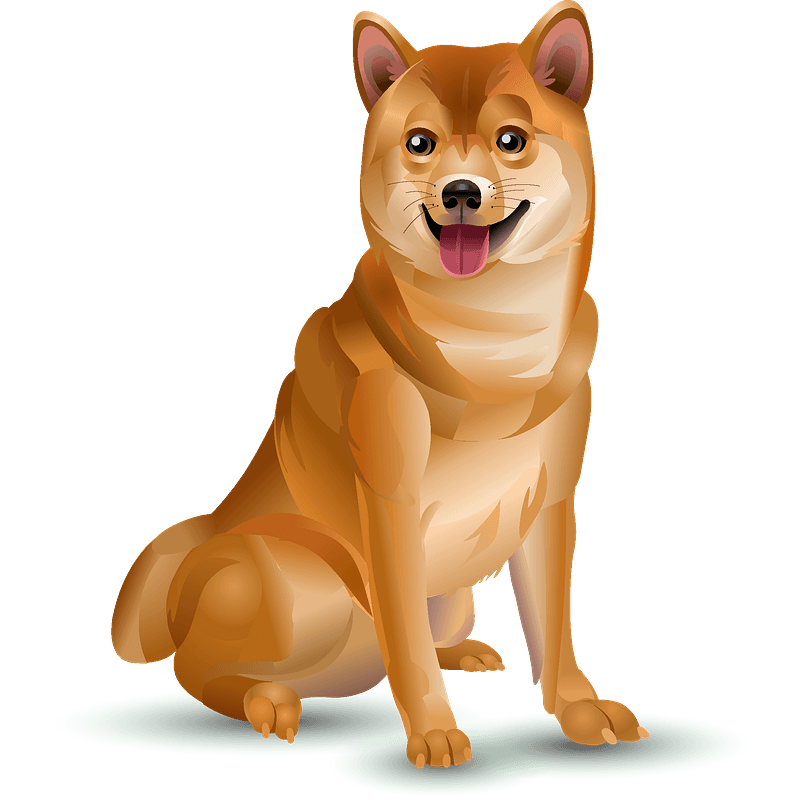 age: 6
name: Rex
weight: 14.0
age: 3
weight: 7.0
כל הכלבים שנוצרו בעלי שם זהה – Rex.
מחלקה – פעולה מאחזרת
טיפוס הערך המוחזר
שם הפעולה
הרשאת גישה
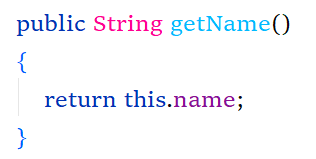 הוראת החזרה
סוגריים רייקים
העצם הנוכחי
הערך של התכונה
שם הפעולה המאחזרת יורכב משם התכונה באות גדולה + המילה get.
עיקרון הסתרת המידע מוביל אותנו להגביל את הגישה אל התכונות על ידי שימוש במילה השמורה private. בשל כך נחסמת הגישה הישירה אל התכונות. הפעולה המאחזרת מאפשרת למופעים ולתוכניות מחשב אחרות לברר את ערכה של התכונה אך לא לשנותה.
מחלקה – פעולה מאחזרת
הרשאת גישה
שם הפעולה
סוגריים רייקים
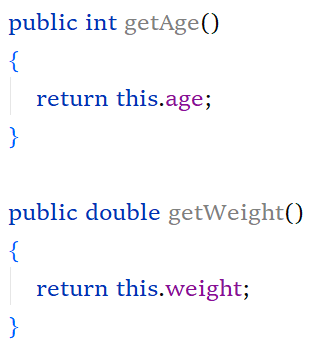 העצם הנוכחי
טיפוס הערך המוחזר
הערך של התכונה
הוראת החזרה
איך משתמשים בפעולה מאחזרת?
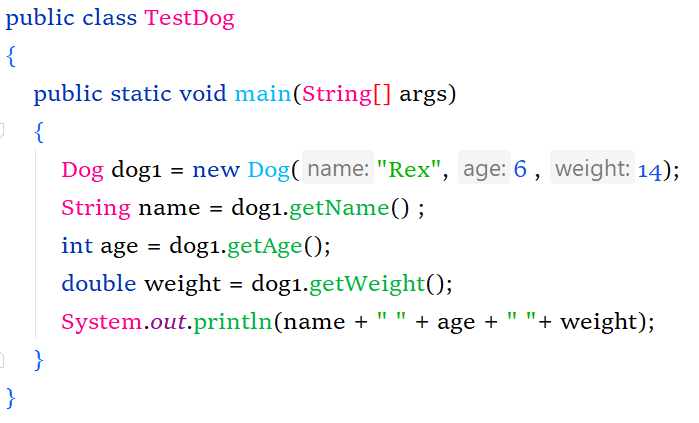 ניצור עצם לתוך הפנייה dog1
השמה למשתנה מתאים
ההפנייה
תחביר הנקודה
הפעולה
מה נקבל ?
Dog dog1
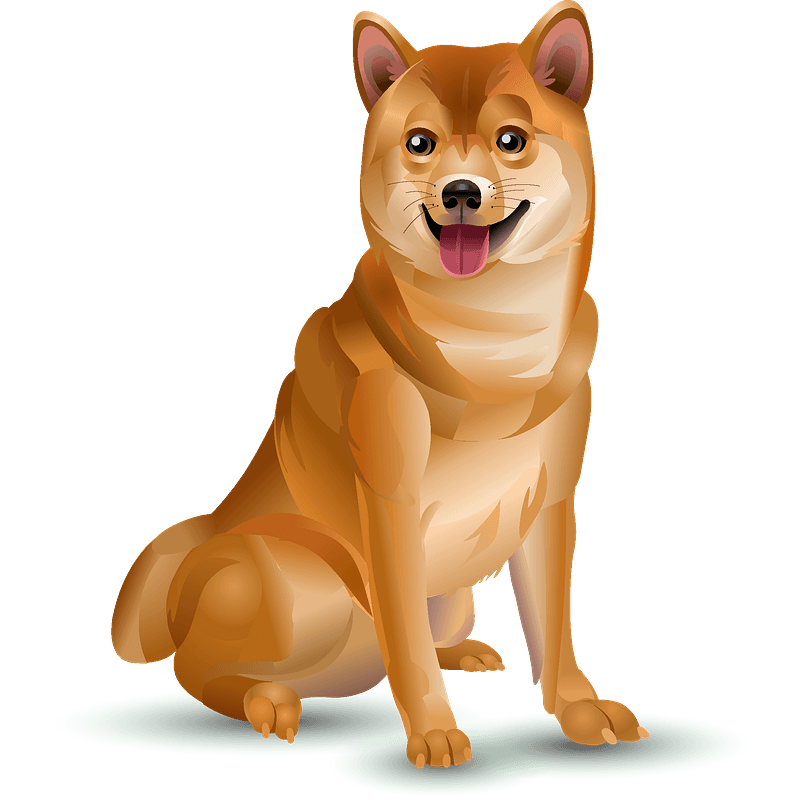 name: Rex
age: 6
weight: 14.0
הפלט :   Rex  6  14
מחלקה – פעולה קובעת
הרשאת גישה
טיפוס הערך המוחזר ריק
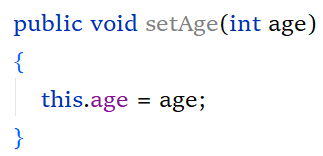 שם הפעולה
פרמטר
העצם הנוכחי
התכונה של העצם
הפרמטר
שם הפעולה הקובעת יורכב משם התכונה באות גדולה + המילה set.
עיקרון הסתרת המידע מוביל אותנו להגביל את הגישה אל התכונות על ידי שימוש במילה השמורה private. בשל כך נחסמת הגישה הישירה אל התכונות. הפעולה הקובעת מאפשרת למופעים ולתוכניות מחשב אחרות לשנות את ערכה של התכונה אך לא לשנותה.
איך משתמשים בפעולה קובעת ?
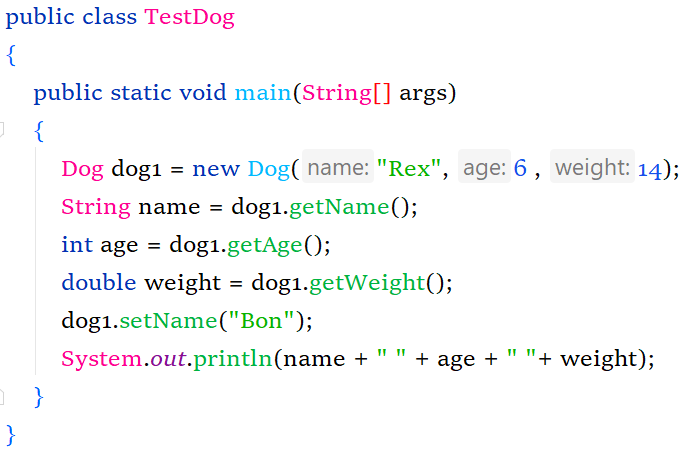 ניצור עצם לתוך הפנייה dog1
הפנייה
תחביר הנקודה
הפעולה
הערך הנשלח לפרמטר
מה נקבל ?
Dog dog1
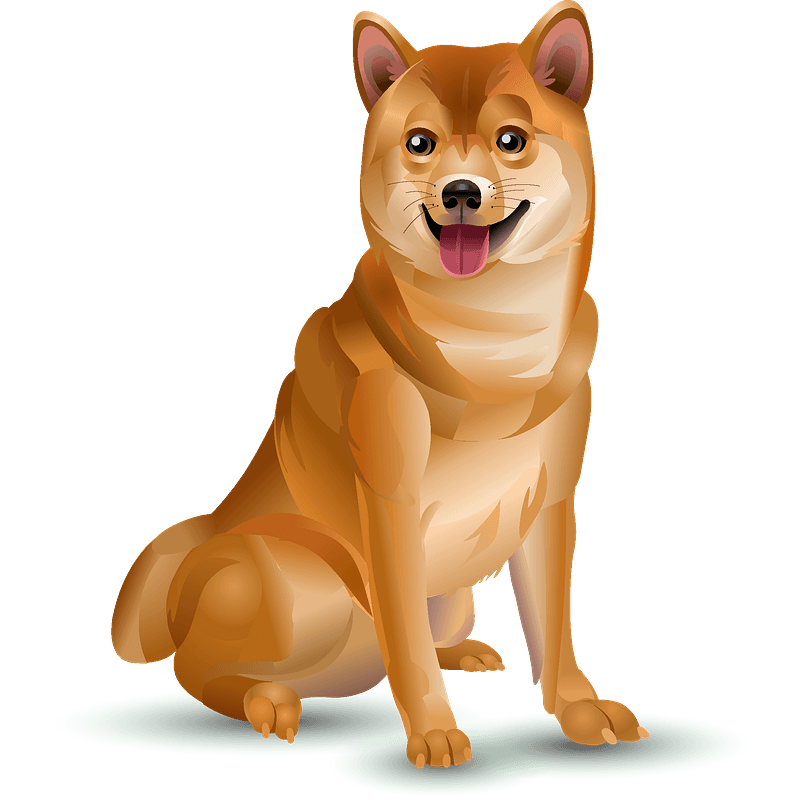 name: Rex
name: Bon
age: 6
weight: 14.0
הפלט :   Bon  6  14
מחלקה – פעולת toString()
שם הפעולה
הרשאת גישה
טיפוס הערך המוחזר ריק
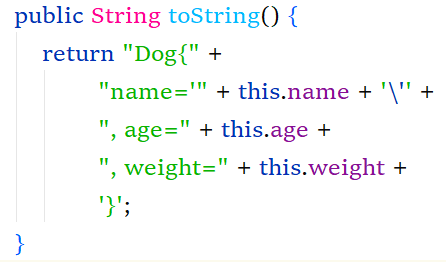 סוגריים רייקים
החזרה
העצם הנוכחי
התכונה
פעולה זו מאפשרת להציג את התיאור המילולי שנבחר לעצם שיצרנו.
איך משתמשים בפעולת toString ?
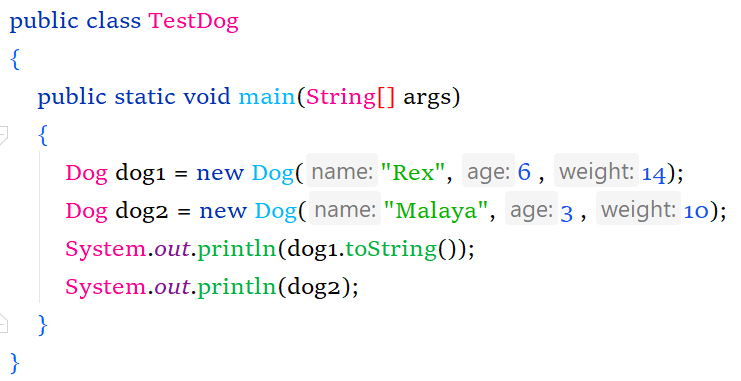 ניצור עצם לתוך הפנייה dog1
הפנייה
תחביר הנקודה
הפעולה
מה נקבל ?
Dog dog1
Dog dog2
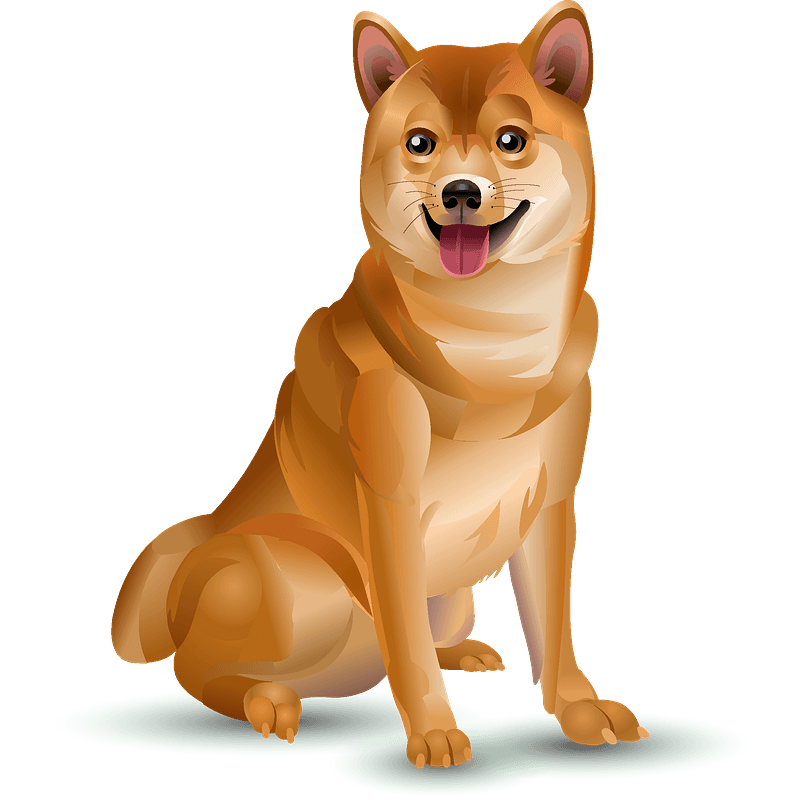 name: Malaya
name: Rex
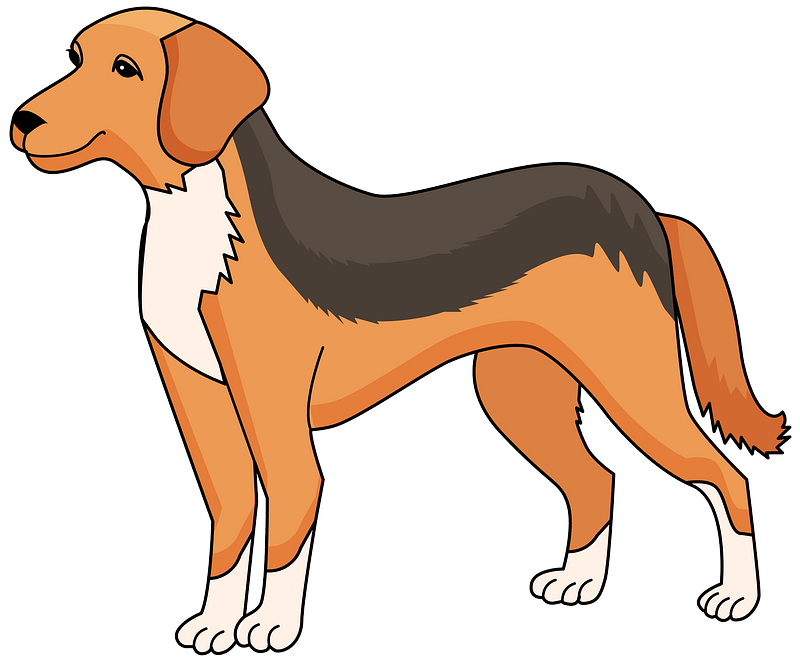 age: 3
age: 6
weight: 10.0
weight: 14.0
הפלט
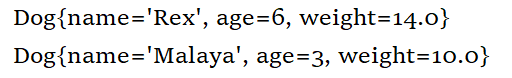 מחלקות ועצמים
פעולות נוספות
פעולה המקבלת ערך ומחזירה ערך
נכתוב פעולה המקבלת גיל של אדם ומחזירה אמת אם גיל הכלב זהה לגיל האדם שהתקבל כפרמטר אחרת מחזירה שקר.
שם הפעולה
פרמטר
הרשאת גישה
טיפוס הערך המוחזר
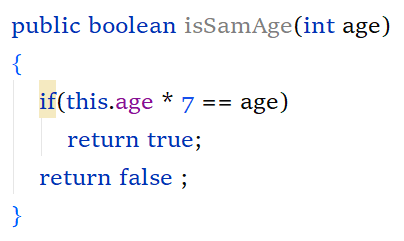 העצם הנוכחי
התכונה
איך נשתמש בפעולה ?
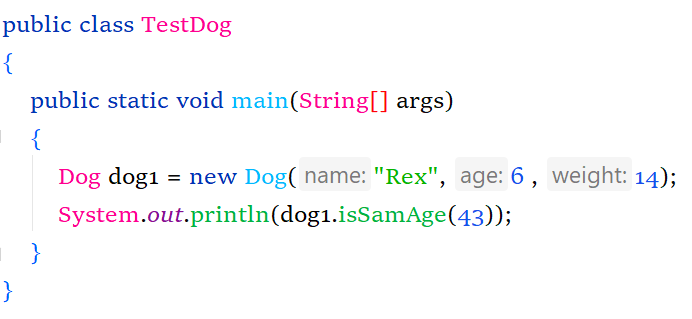 הפנייה
תחביר הנקודה
הפעולה
ערך
מה נקבל ?
Dog dog1
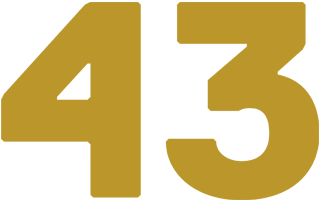 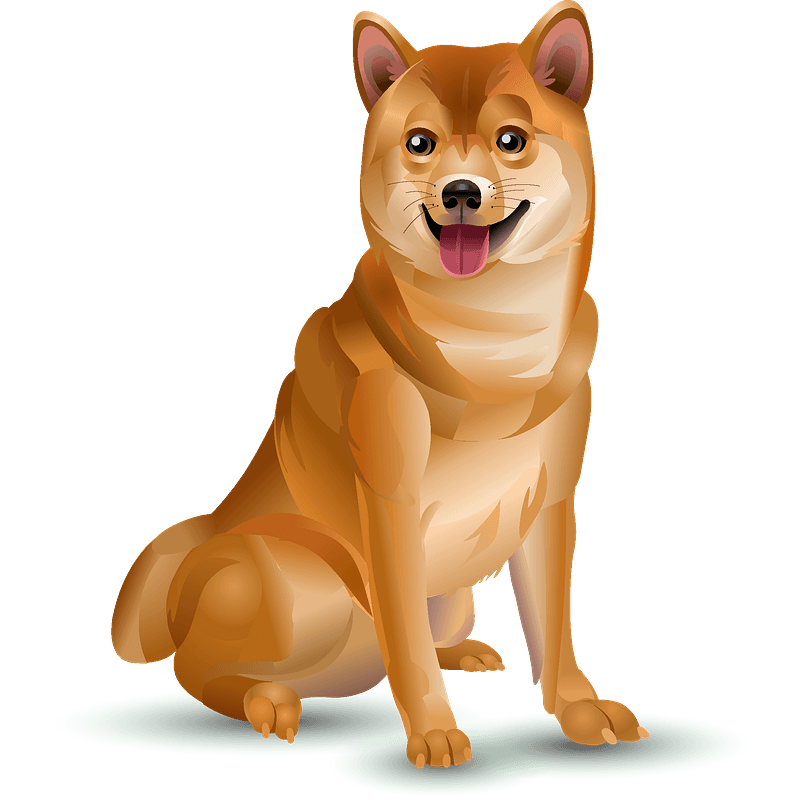 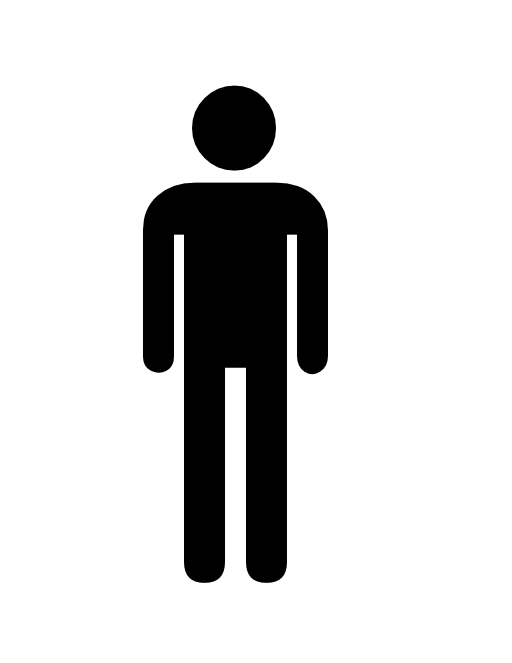 name: Rex
age: 6
weight: 14.0
הפלט
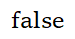 מחלקה - פעולה המשווה לעצם הנוכחי
נכתוב פעולה המקבלת כפרמטר עצם מטיפוס כלב ומשווה האם מדובר בכלבים זהים. הפעולה תחזיר אמת אם כן אחרת תחזיר שקר.
שם הפעולה
הרשאת גישה
טיפוס הערך המוחזר
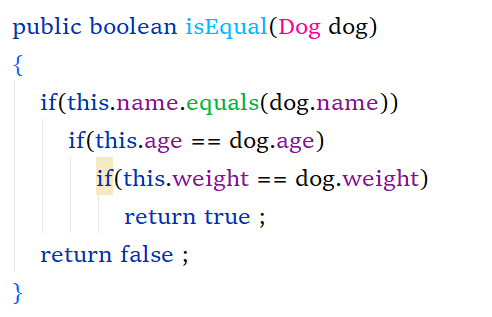 פרמטר
העצם הנוכחי
התכונה
הפרמטר.התכונה המתאימה
איך נשתמש בפעולה ?
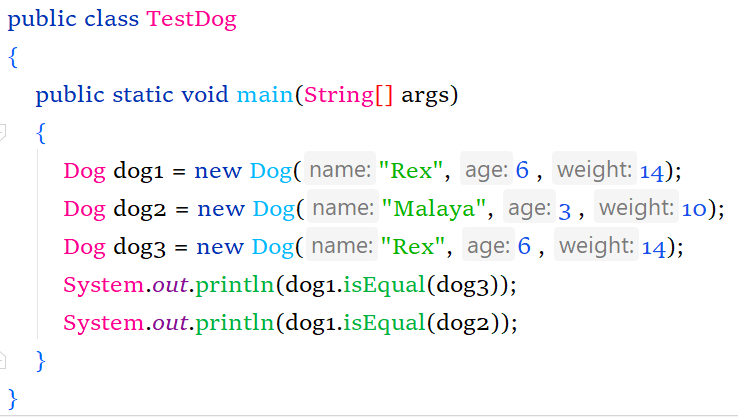 תחביר הנקודה
הפנייה
הפנייה
הפעולה
מה נקבל ?
Dog dog1
Dog dog3
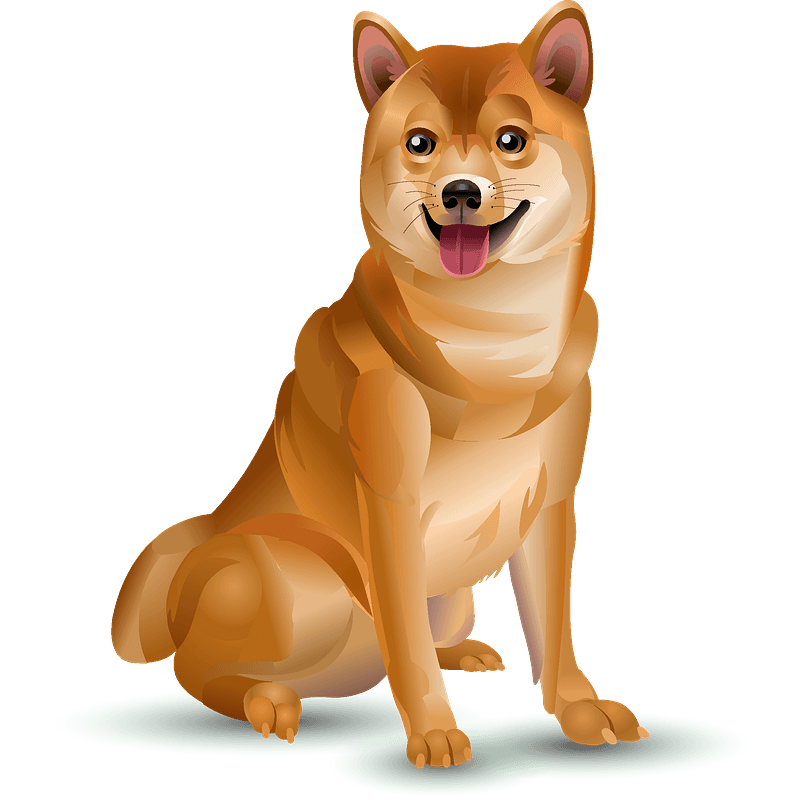 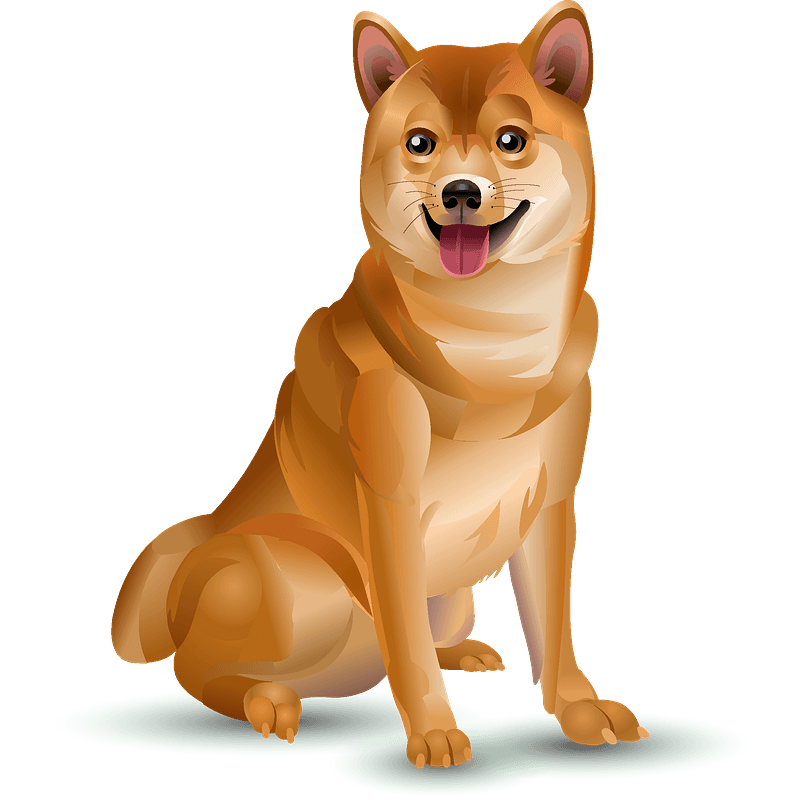 name: Rex
name: Rex
age: 6
age: 6
weight: 14.0
weight: 14.0
הפלט
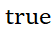 מה נקבל ?
Dog dog1
Dog dog2
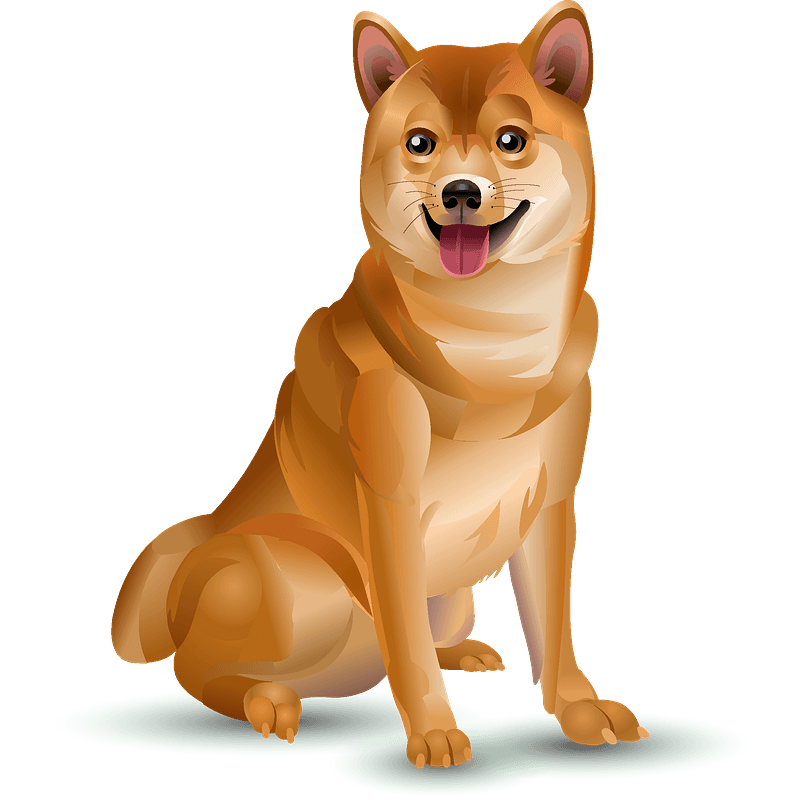 name: Malaya
name: Rex
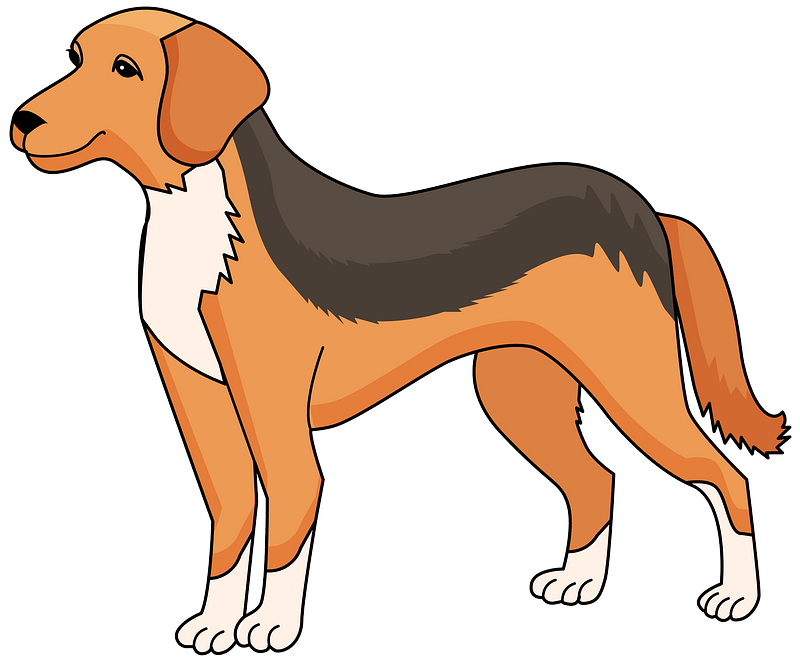 age: 3
age: 6
weight: 10.0
weight: 14.0
הפלט
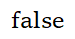 פעולה המחזירה עצם
נכתוב פעולה המקבלת כפרמטר גיל, ומשקל ומחזירה את כלב חדש שגילו הוא גיל הכלב הנוכחי בתוספת הגיל שהתקבל כפרמטר וכך גם משקלו, שם הכלב החדש ישאר ללא שינוי.
טיפוס הערך המוחזר
הרשאת גישה
שם הפעולה
פרמטרים
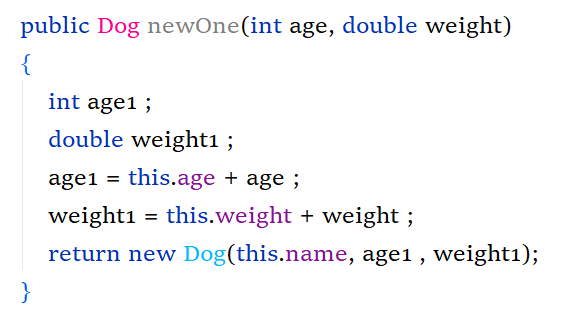 החזרה
עצם חדש מטיפוס Dog
פעולה המחזירה עצם
יכולנו לכתוב את הפעולה גם כך...
הרשאת גישה
טיפוס הערך המוחזר
שם הפעולה
פרמטרים
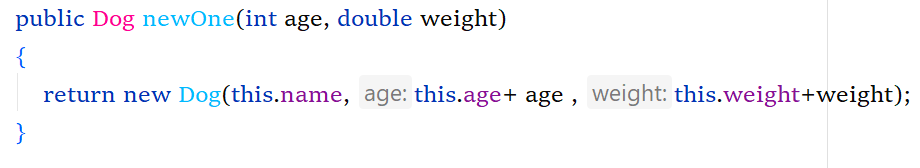 החזרה
עצם חדש מטיפוס Dog
תכונה + פרמטר
איך נשתמש בפעולה ?
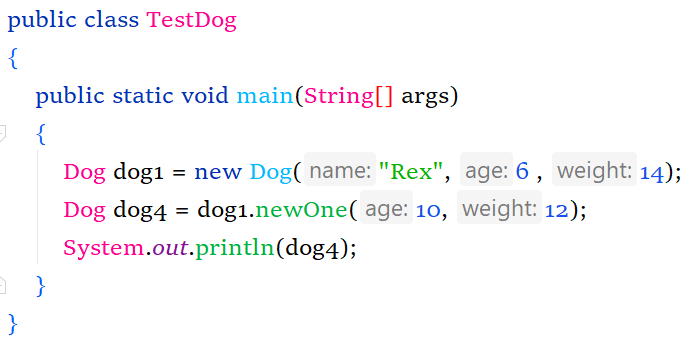 הפנייה
הפנייה
תחביר הנקודה
הפעולה
פרמטרים
מה נקבל ?
Dog dog1
Dog dog4
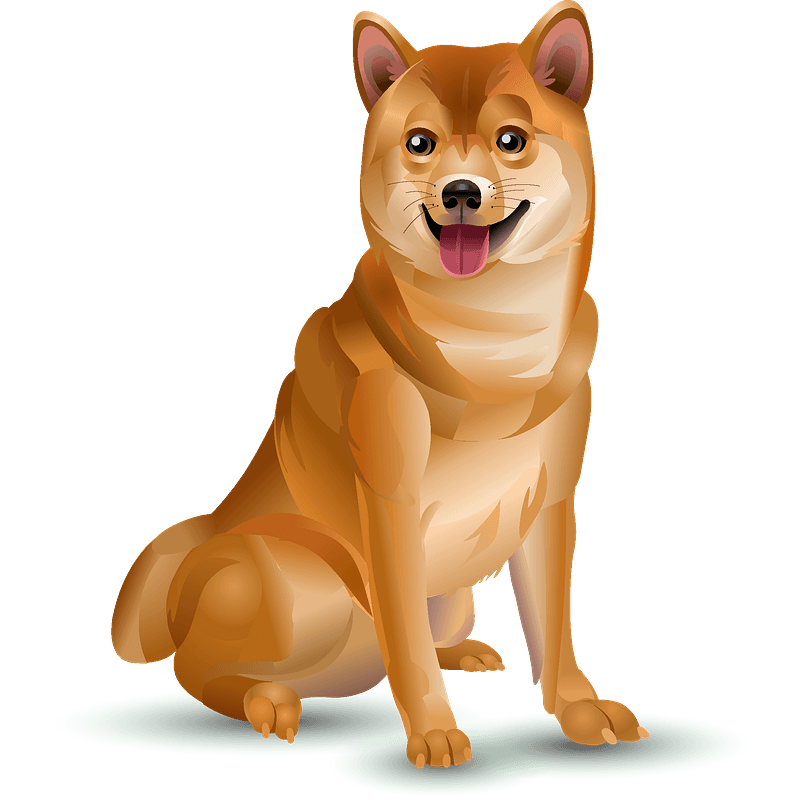 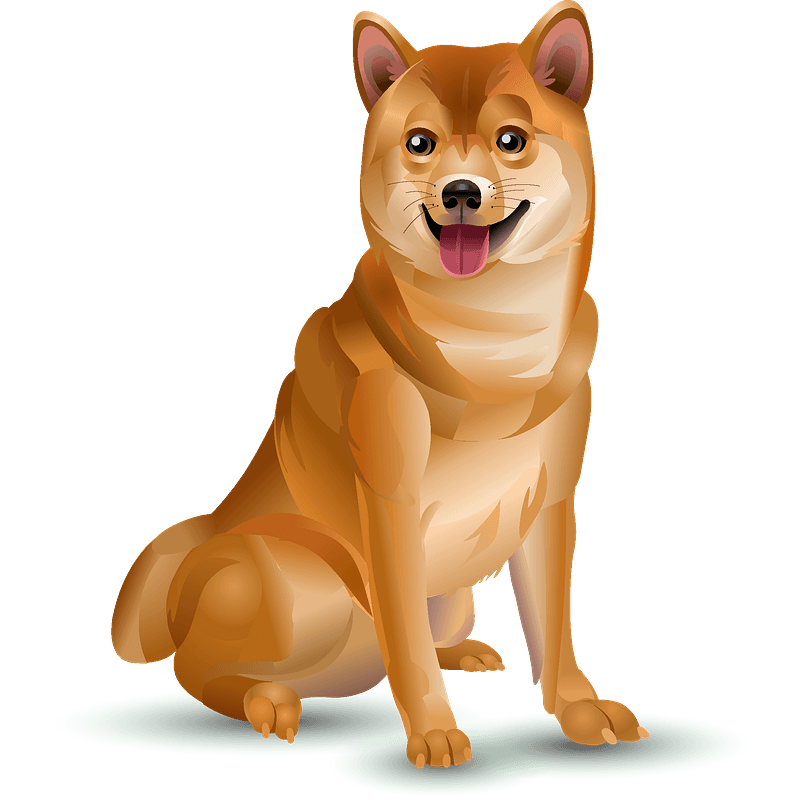 name: Rex
name: Rex
age: 6
age: 16
weight: 14.0
weight: 26.0
הפלט
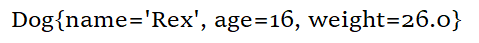 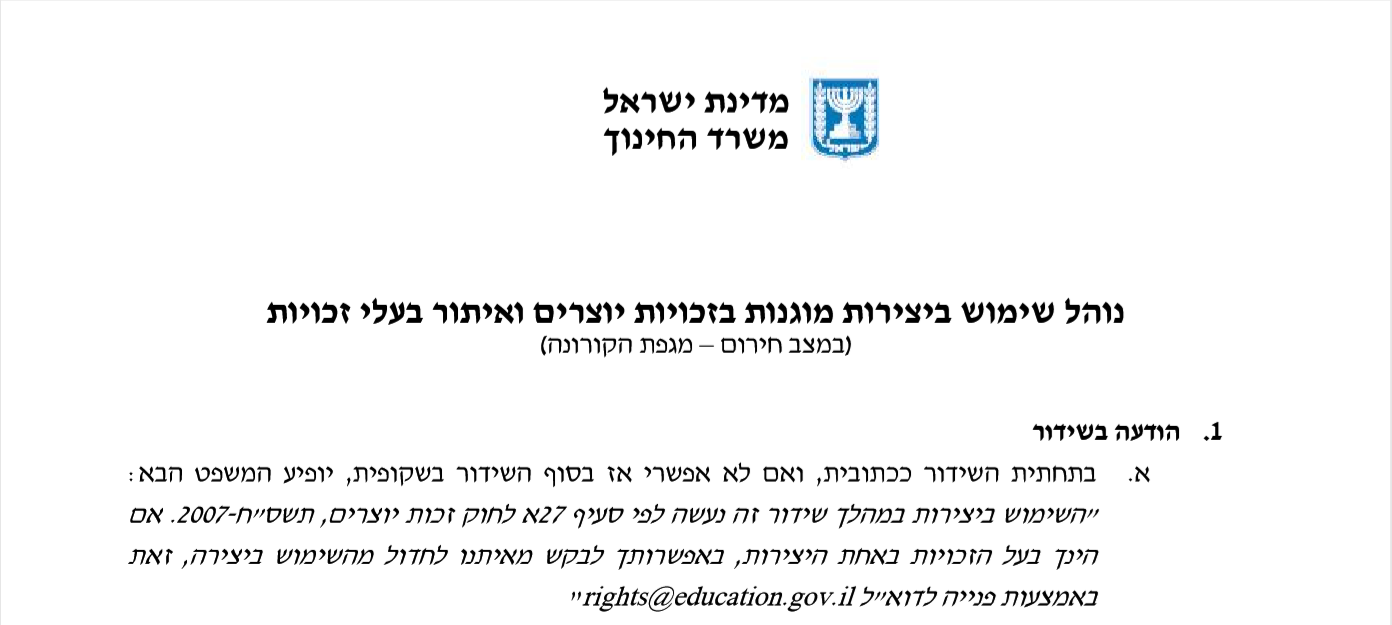 שימוש ביצירות מוגנות בזכויות יוצרים ואיתור בעלי זכויות
השימוש ביצירות במהלך שידור זה נעשה לפי סעיף 27א לחוק זכות יוצרים, תשס"ח-2007. אם הינך בעל הזכויות באחת היצירות, באפשרותך לבקש מאיתנו לחדול מהשימוש ביצירה, זאת באמצעות פנייה לדוא"ל rights@education.gov.il